Para hacer ahora
1)  What is an infinitive?
2)  What do we do when we conjugate a verb?
3)  Define the  following subjects in English: yo, tú, él, ella, usted, nosotros, nosotras, ellos, ellas, ustedes
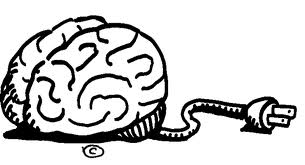 Hoy es el 4 de enero.
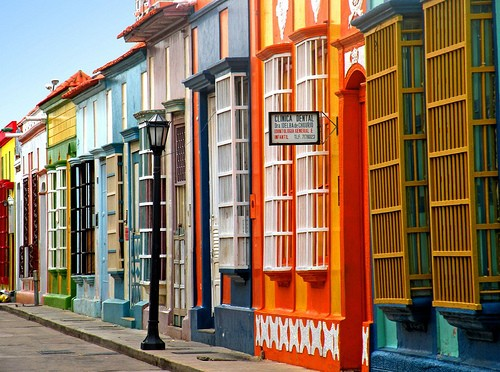 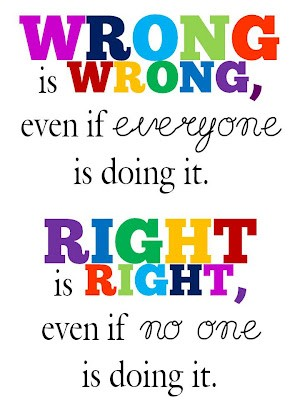 El objetivo
We are learning to conjugate –ar verbs.
Los verbos
There are three types of verbs in Spanish:
-ar verbs
-er verbs
-ir verbs

How do you know whether a verb is an –ar verb, -er verb or –ir verb?

Simply look at the end of the infinitive.  The last two letters of the infinitive will classify the verb for you!
Unos ejemplos
Hablar
Vivir
Cantar
Comer
Estudiar
Escribir
Leer
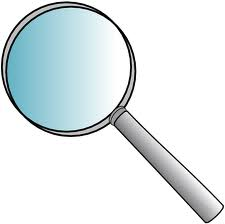 Más práctica
1.  Necesitar
2.  Correr
3.  Nadar
4.  Describir
5.  Pintar
6.  Beber
7.  Abrir
8.  Dividir
9.  Vender
10.  Caminar
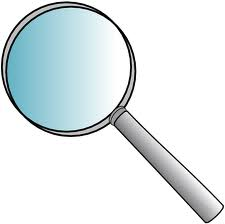 -AR Verbs
We will begin our study of –ar verbs today.  By following a few easy steps, we can easily conjugate an –ar verb for any subject.

Let’s begin by studying the infinitive “comprar”.
Comprar
The infinitive “comprar” means “to buy”.
We know it is an –ar verb because it ends in the letters –ar.
In order to conjugate the infinitive “comprar” we must drop the last two letters and add the following…
Yo compro un libro.
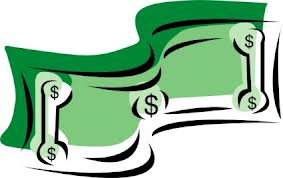 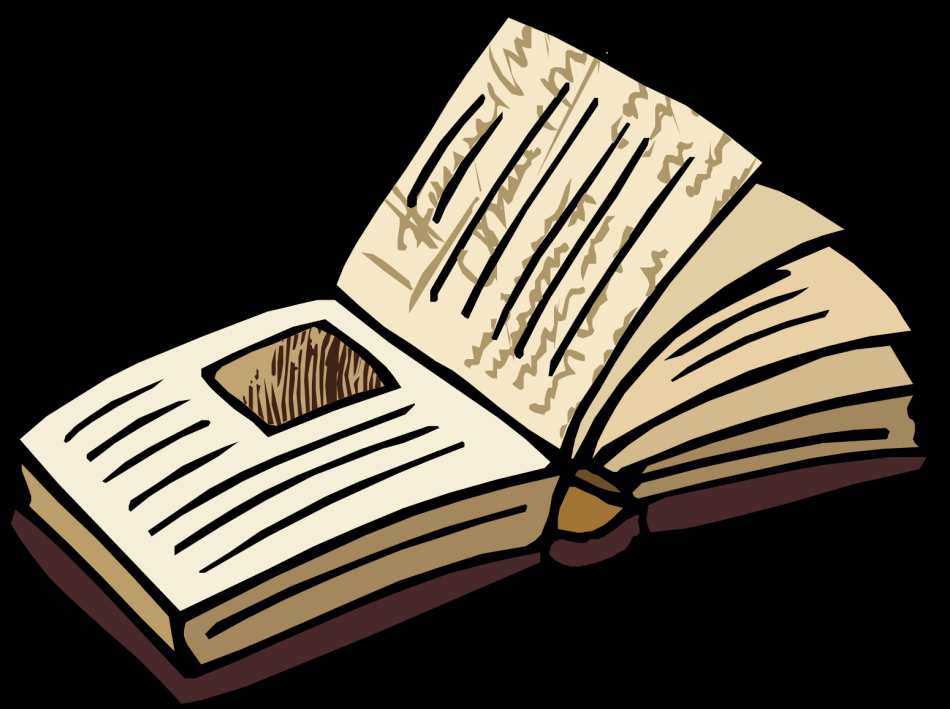 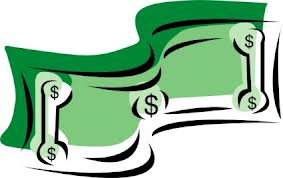 Tú compras un bolígrafo.
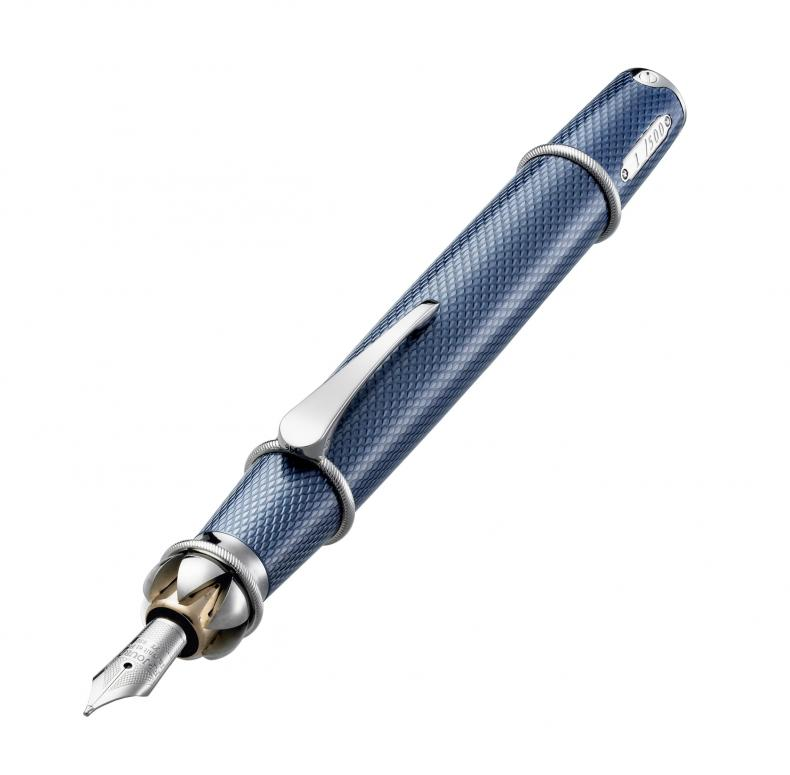 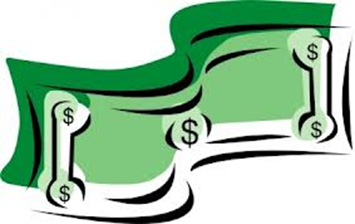 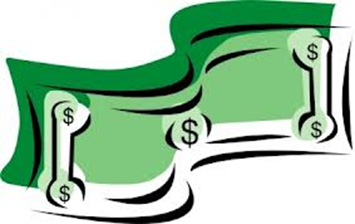 Él compra una mochila.
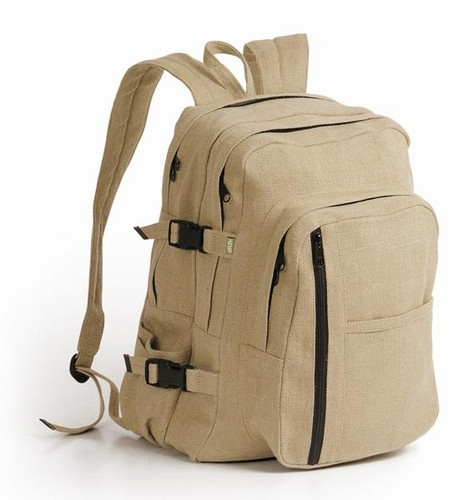 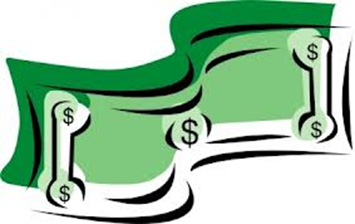 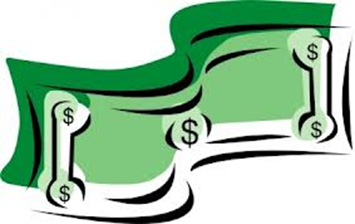 Un video
Más práctica
1.  Yo (comprar) _________________ una mochila.
2.  Nosotros (comprar) ________________ los bolígrafos.  
3.  Sara (comprar) __________________ un libro en Barnes and Noble.
4.  Ellos (comprar) __________________ las hamburguesas en la cafetería.  
5.  Tú (comprar)  ___________________ un carro nuevo.
Más práctica
1.  El chico (comprar) ___________________ un perro.
2.  Los estudiantes (comprar) ________________ una pizza en el supermercado.
3.  Ustedes (comprar) ________________ la comida en Applebee*s.
4.  Mi amigo y yo (comprar) _______________ los cuadernos en Staples.
5.  Yo (comprar) __________________ un teléfono.
Una lista de verbos
Comprar- To buy
Necesitar- To need
Estudiar- To study
Hablar- To talk
Bailar- To dance
Cantar- To sing
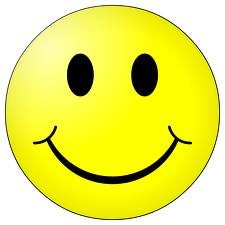